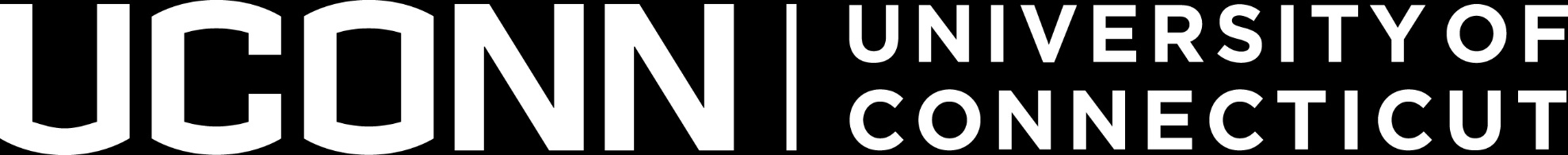 Lightboard Template
If you’re writing on the board leave room on the slide for it*
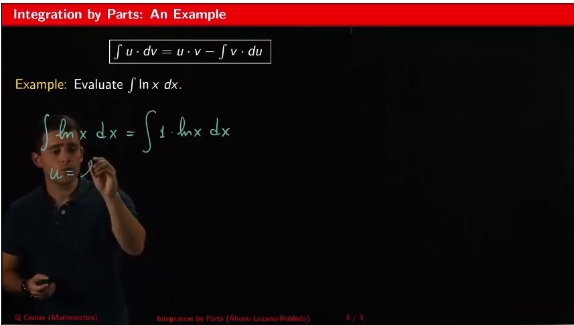 *Erasing takes time, don’t lecture while erasing
Leave room for you on the slide
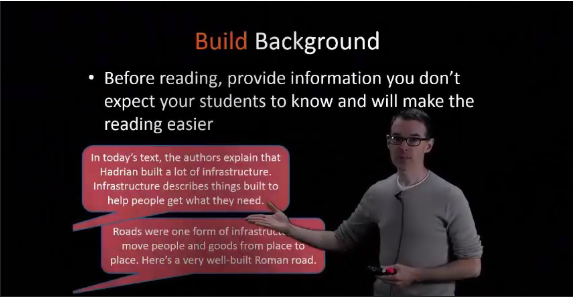 Interact with the content on the slide*
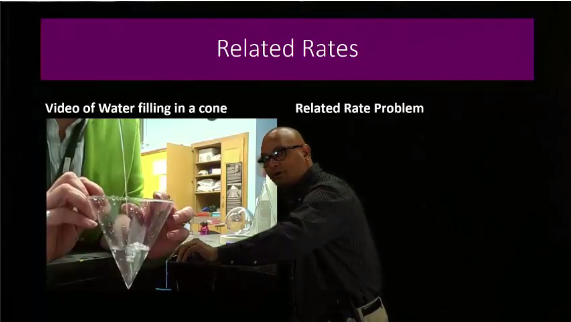 *Video can be inserted into presentations with or without sound
The background must be black, use font colors that pop*

*if you’re using the green screen don’t use a green color font
Use Graphics with Color
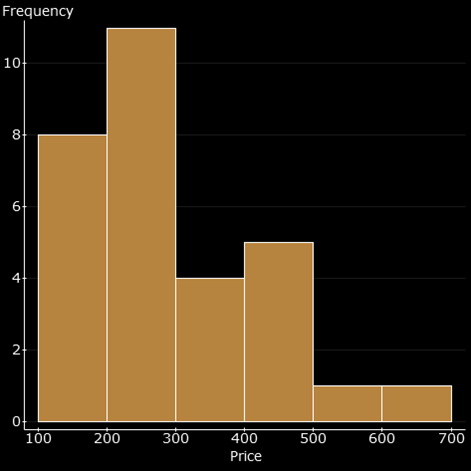 Write text in boxes with a color background
What to wear or not wear?
Wear solids colors (but not white).
If you’re using the green screen, don’t wear patterned clothing.
If you’re using the green screen, don’t wear green.